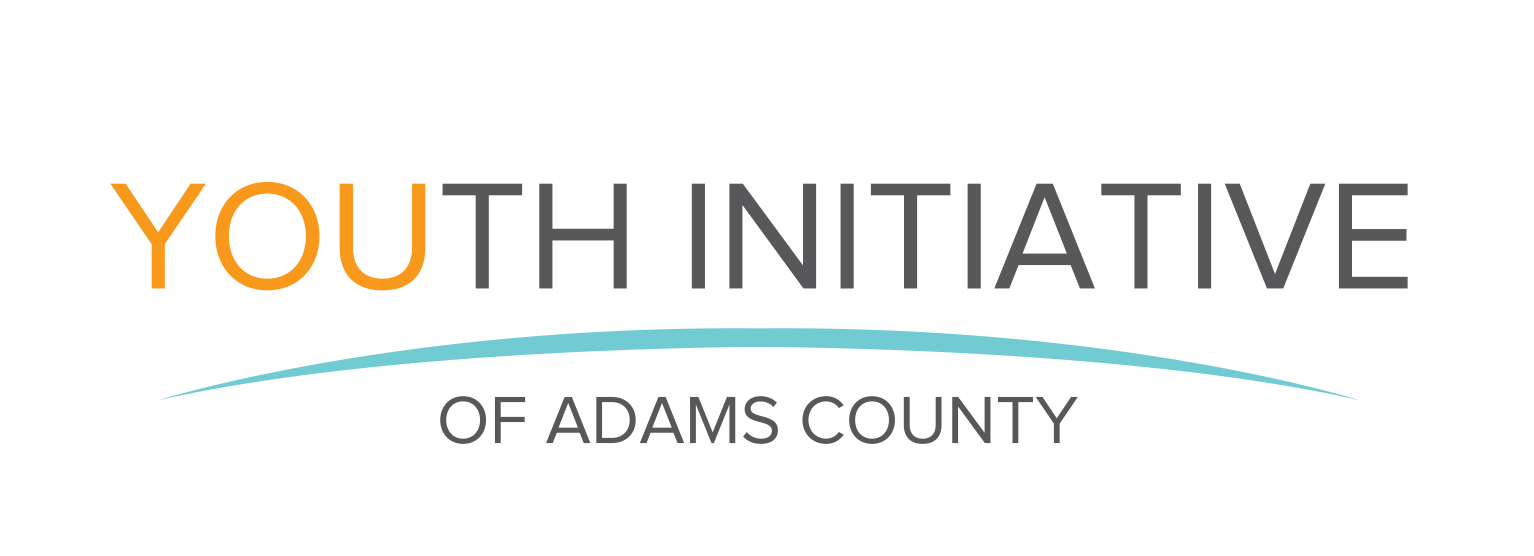 Pick Chart
High
Sphere of Influence
Low
Impact
High
Low
[Speaker Notes: 30 minutes in at this point]